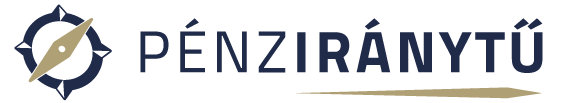 Családi költségvetés
7-8. osztály
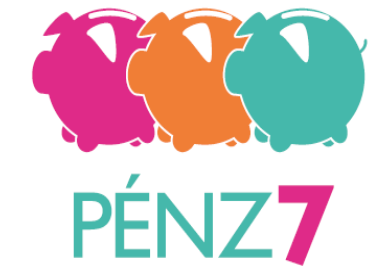 Összefoglalva:
A családi költségvetés egyszerűsített modellje
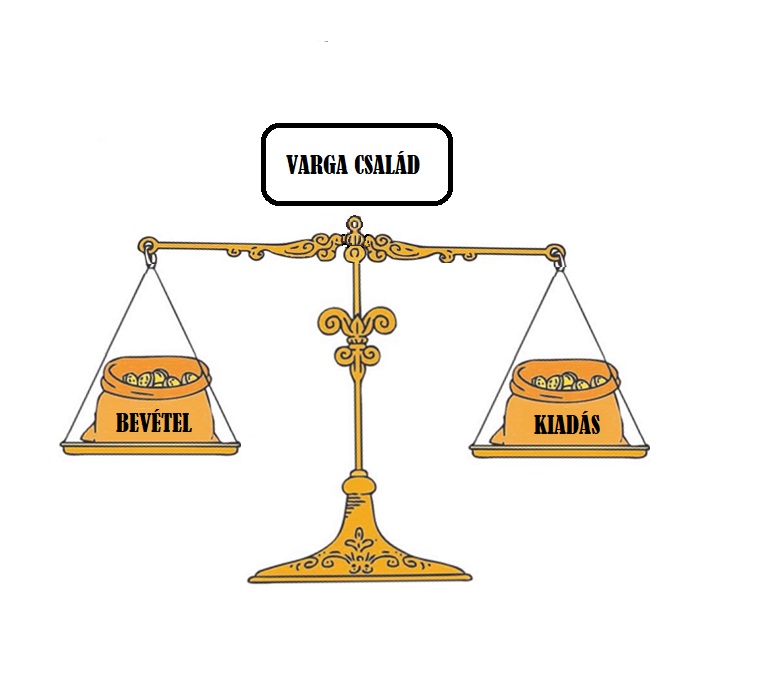 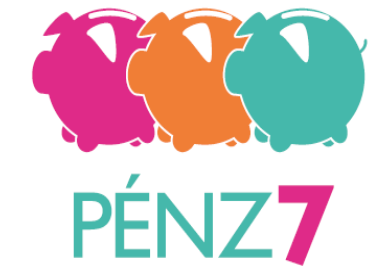 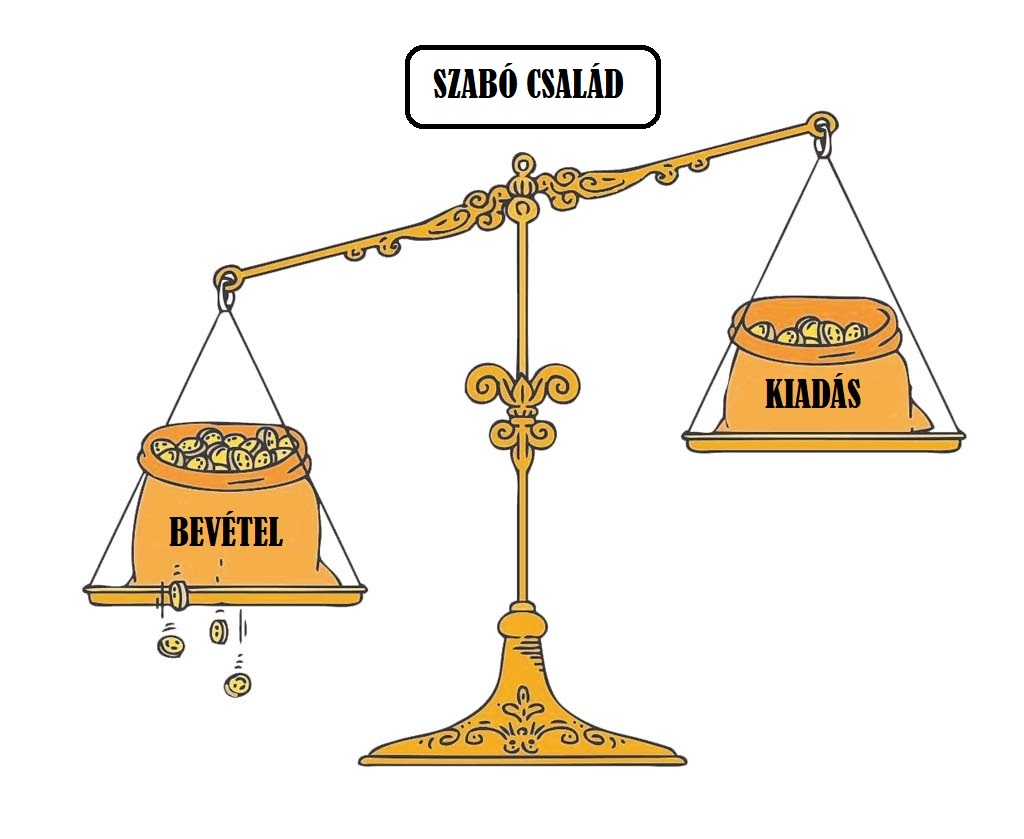 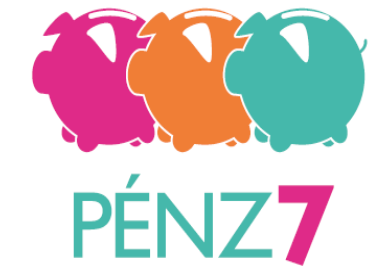 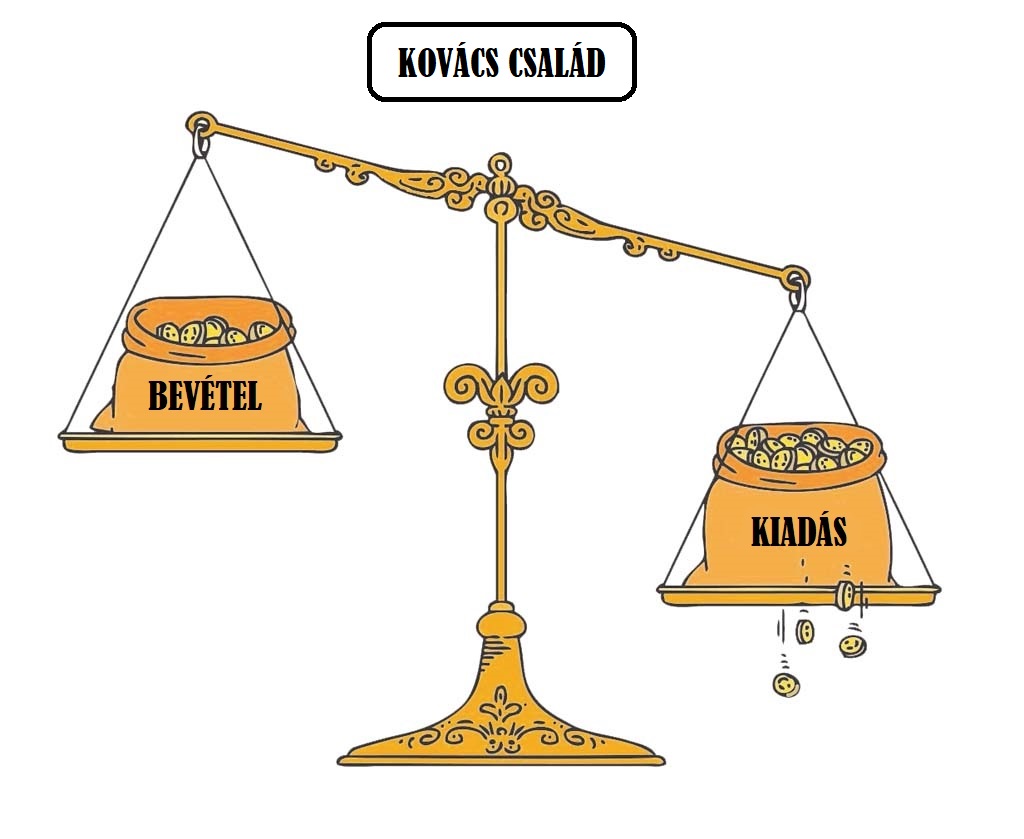 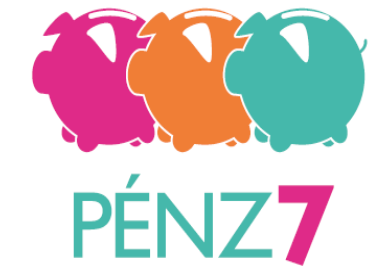